Система автоматического регулирования давления МН(САР давления)
Южанин Виктор Владимирович
доцент кафедры 
Автоматизации Технологических Процессов
Тема лекции
Как устроен алгоритм работы САРД?
Как добиться хорошей работы САРД? 
Какие показатели работы системы САРД?
Статическая характеристика объекта управления по давлению выхода
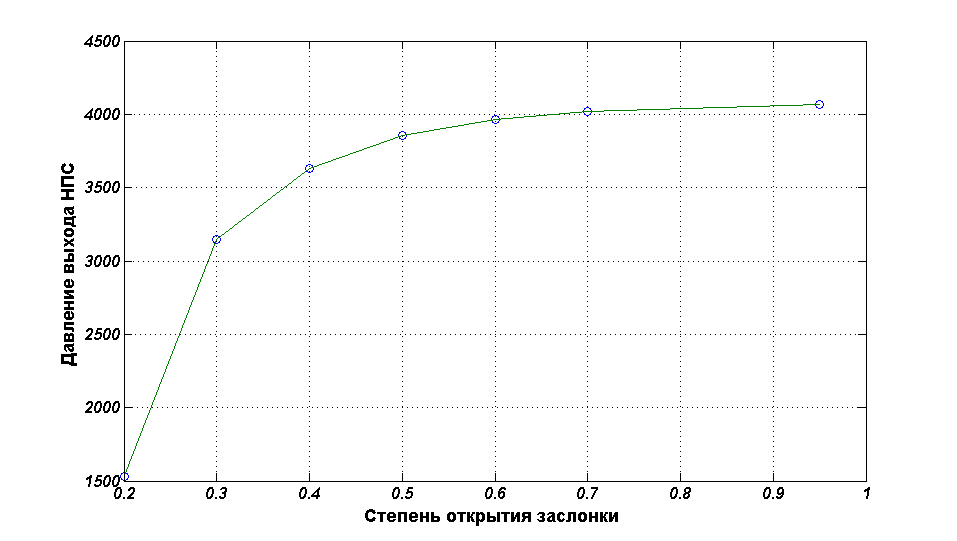 Статическая характеристика объекта управления по давлению входа
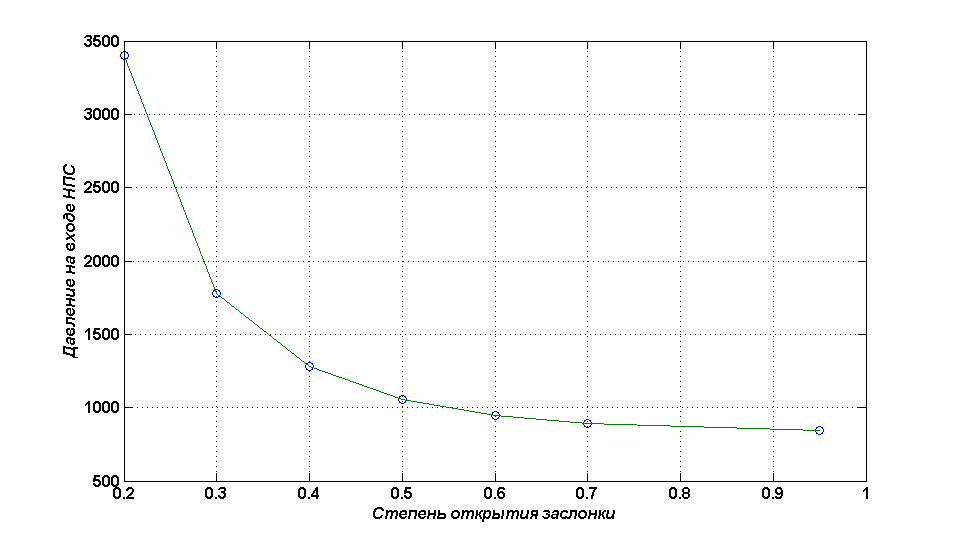 Статическая характеристика объекта управления (совмещенная)
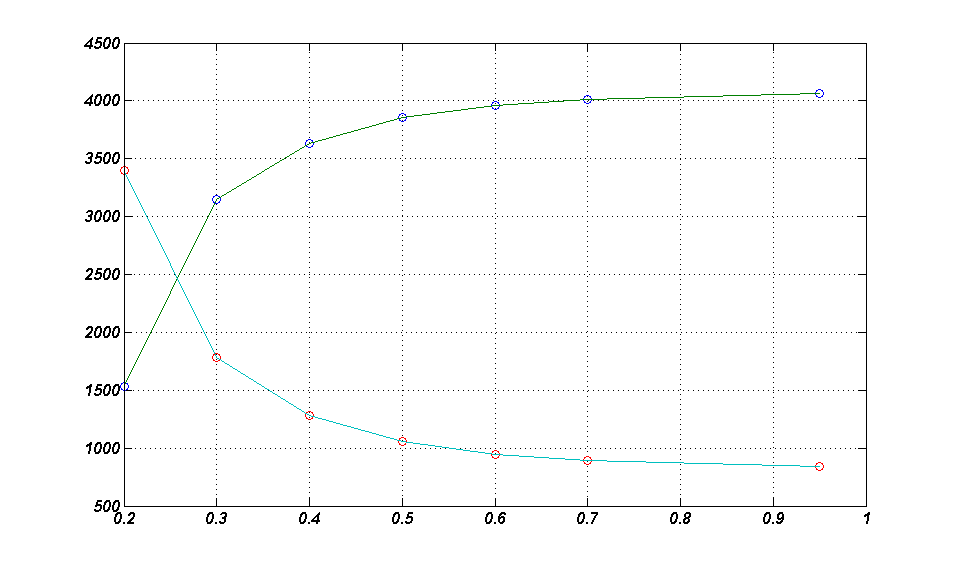 Что означает точка пересечения статических характеристик?
Управление по возмущению-1
Если известна статическая характеристика объекта управления, просто вычисляем по ней положение заслонки, соответствующее желаемому давлению
Допустим, нам надо достичь Pвых = 3500 кПа. Какая нужна степень открытия?
Управление по возмущению-2
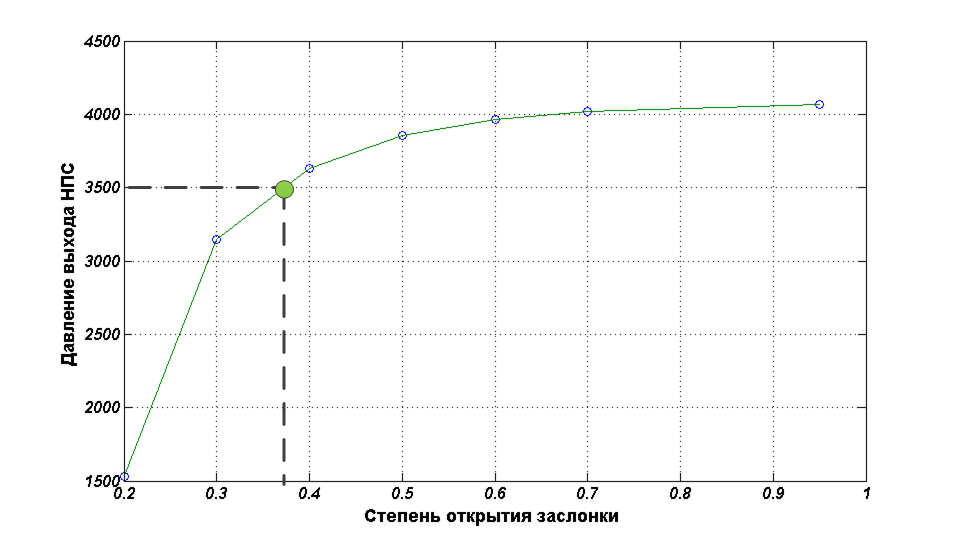 Принципиальные проблемы управления по возмущению
Зависимость давлений входа и выхода НПС от положения заслонки постоянно изменяется ввиду ряда факторов:
изменение количества агрегатов в работе на МН;
изменение положений заслонок на соседних НПС;
изменения сорта перекачиваемой нефти;
технологические переключения (ввод в работу резервных ниток, лупингов, резервуаров);
и др.
Учесть все факторы на практике невозможно (либо слишком затратно), соответственно расчетные значения степени открытия заслонок будет неточными, требуемое давление достигнуто не будет.
По этой причине управление по возмущению в чистом виде не используется. Для САРД оно не используется ни в каком виде.
Управление по отклонению
Как бы лично вы регулировали давление на выходе НПС в ручном режиме, без всяких алгоритмов?
Если давление на выходе НПС выше требуемого, надо немного прикрыть заслонку, подождать окончания переходного процесса, если давление не упало до достаточного уровня.
Алгоритм вполне работает, хотя и медленно. Похоже на выбор температуры воды из крана. Сколько итераций (попыток) у вас уходит, чтобы выбрать температуру?
Такой принцип называется управление по отклонению:
решение об изменении управляющего воздействия на объект принимается на основе величины рассогласования между уставкой и текущим значением регулируемой величины.
Управление по отклонению
В промышленности (в нефте-, газоподготовке, нефтепереработке и нефтехимии, в магистральном нефте- и газотранспорте) широко применяется алгоритм ПИД-регулирования, основанный на принципе управления по отклонению.
В магистральном транспорте нефти ПИД-алгоритм применяется в САР давления, САР расхода, САР температуры пункта подогрева нефти, САР частоты насосных агрегатов и др.
В магистральном транспорте газа ПИД-алгоритм используется в САР частоты ГПА, САР давления.
Аббревиатура ПИД имеет расшифровку:
П – пропорциональный закон регулирования
И – интегральный закон регулирования
Д – дифференциальный закон регулирования
Термин «ПИД-регулирование» на практике означает, что используется один из перечисленных законов регулирования или их комбинация.
По промышленности в целом наиболее часто используется П, ПИ-регуляторы. Дифференциальный закон регулирования используется довольно редко.
В нефтетранспорте в САРД чаще всего используется И-регулятор.
Интегратор-1
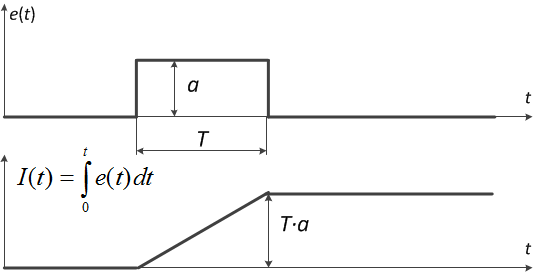 Интегратор-2
Как будет вести себя I(t) при e(t) < 0 ?
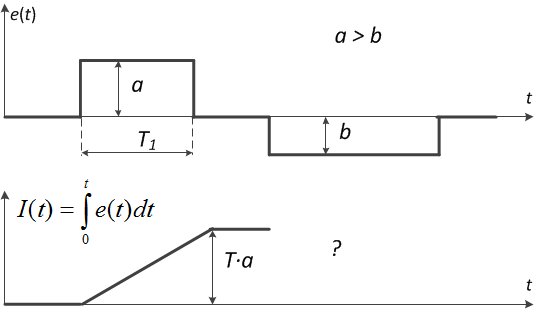 Интегратор-3
Чему должно быть равно T2, чтобы I(t) точно вернулось в ноль?
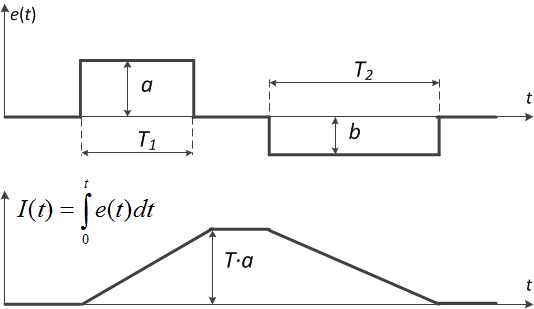 Формула И-регулятора
PV – Process Variable, регулируемая величина (давление на входе или выходе НПС)
SP – Set Point, уставка регулятора (желаемое значение регулируемой величины)
e(t) – сигнал рассогласования
OP – Output Parameter – управляющее воздействие
OPнач – начальное значение управляющего воздействия
TИ – время интегрирования, настроечный параметр И-регулятора
Переходной процесс в системе с И-регулятором
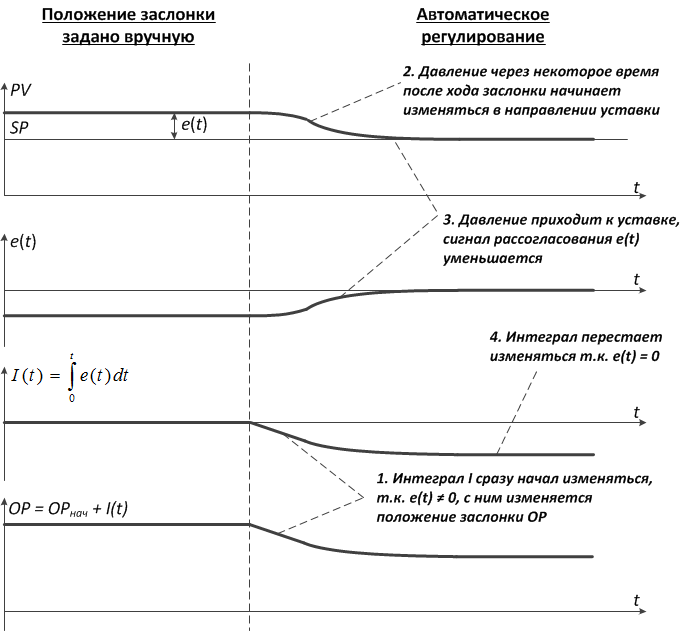 Время интегрирования TИ = 5 сек
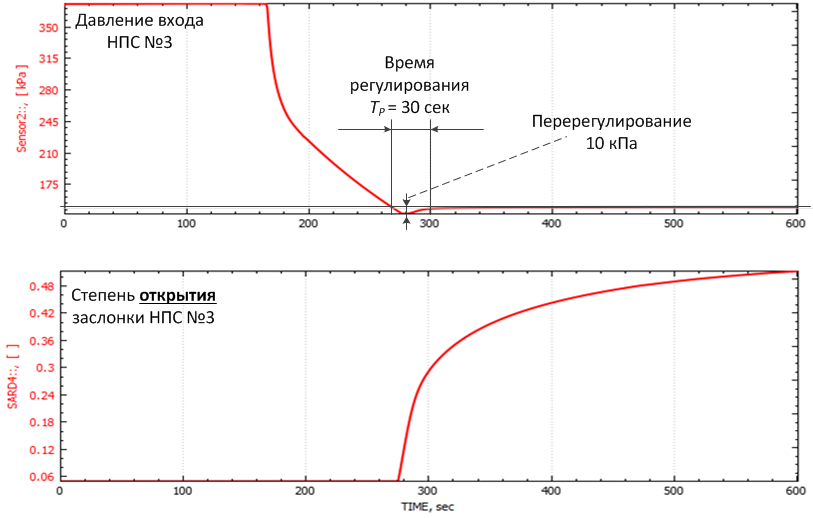 Время интегрирования TИ = 50 сек
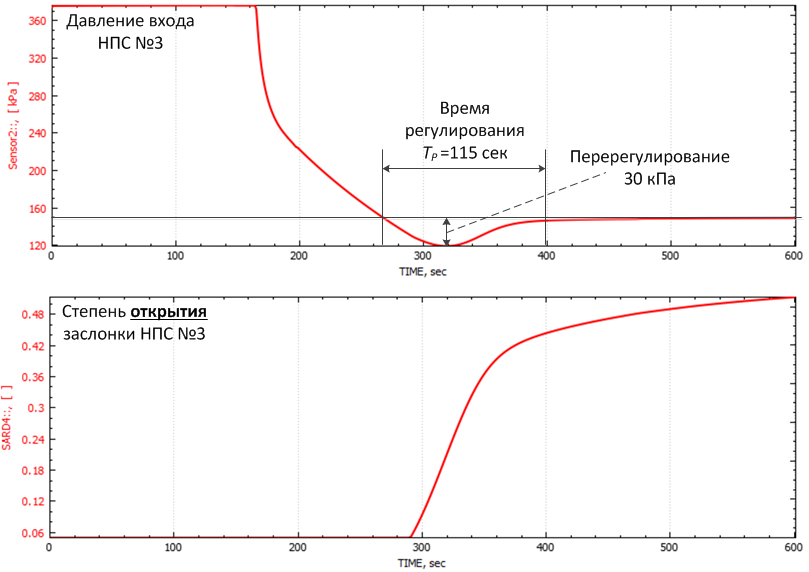 П-регулятор
Kc – коэффициент пропорциональности, настроечный параметр П-регулятора
По сравнению с И-регулятором, П-регулятор обеспечивает меньшее время регулирования, однако имеет т.н. статическую ошибку: по окончании процесса регулирования, регулируемая величина PV на доходит до уставки SP. Статическая ошибка – число, равное отличию установившегося значения PV от SP.
Переходной процесс в системе с П-регулятором
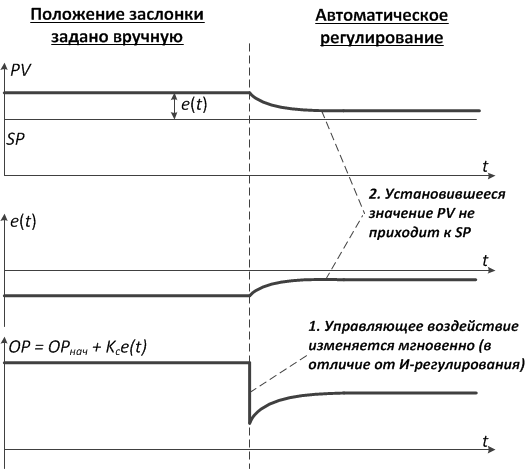 Статическая ошибка П-регулятора
Проверка достижимости точки B:
OP = Kc(SP – PV) + OPнач = OPнач ≠ OP2
Настройка регулятора
(Этот слайд намеренно оставлен пустым :-)